VALUE
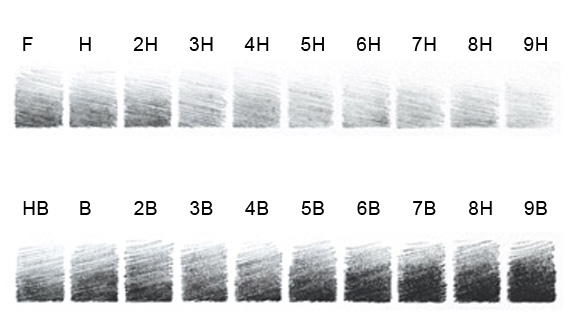 VALUE
1in
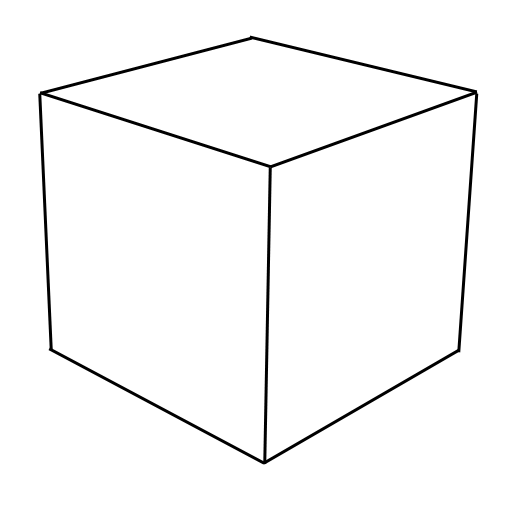 4
White 
of the paper
1
2
8
2
10
3
4
10in
5
6
7
8
9
10
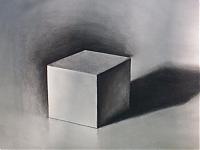 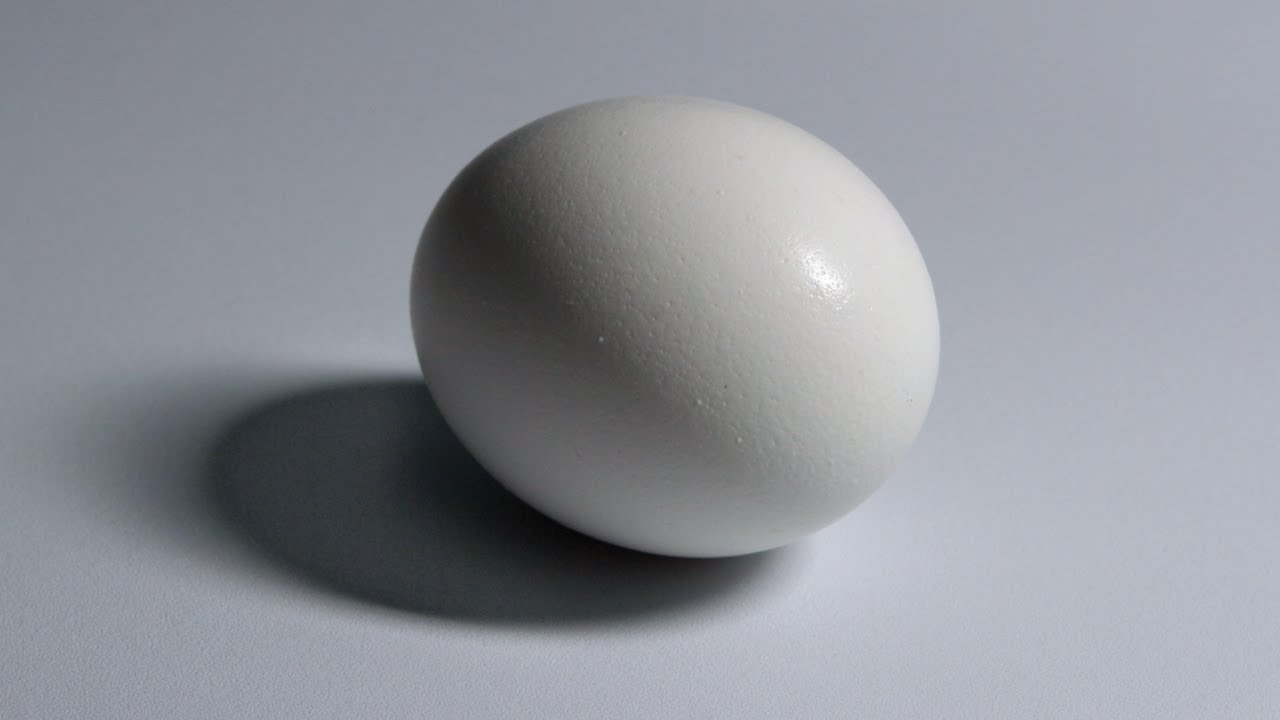 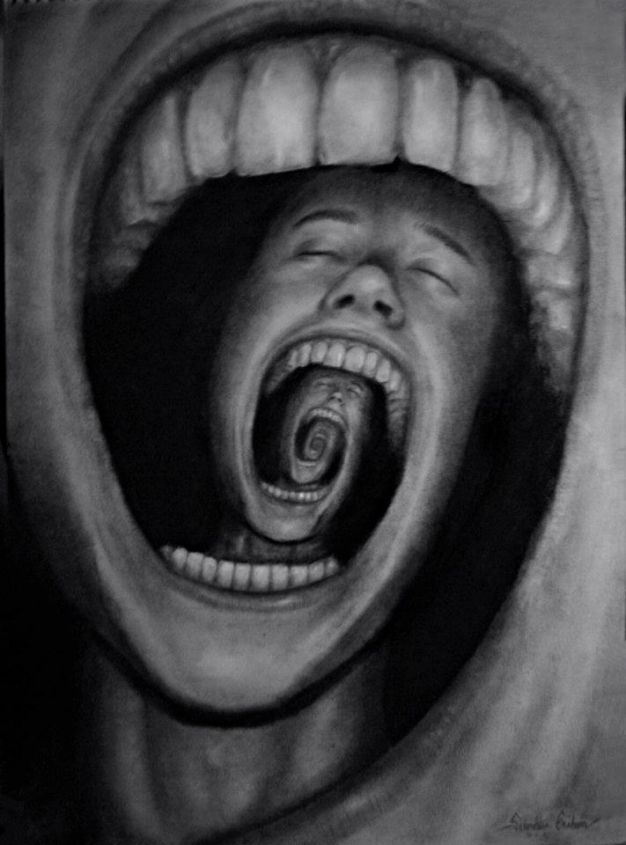 Good value
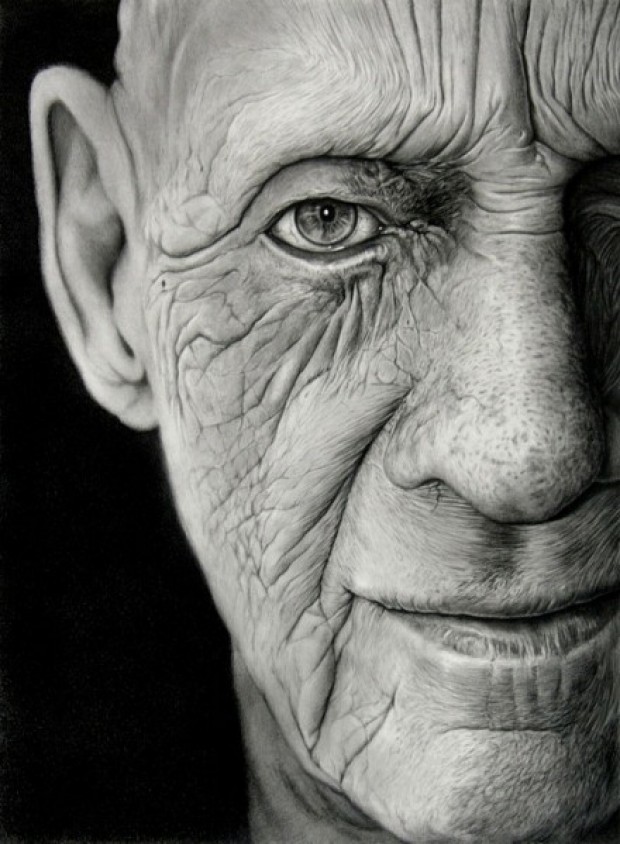 Good value
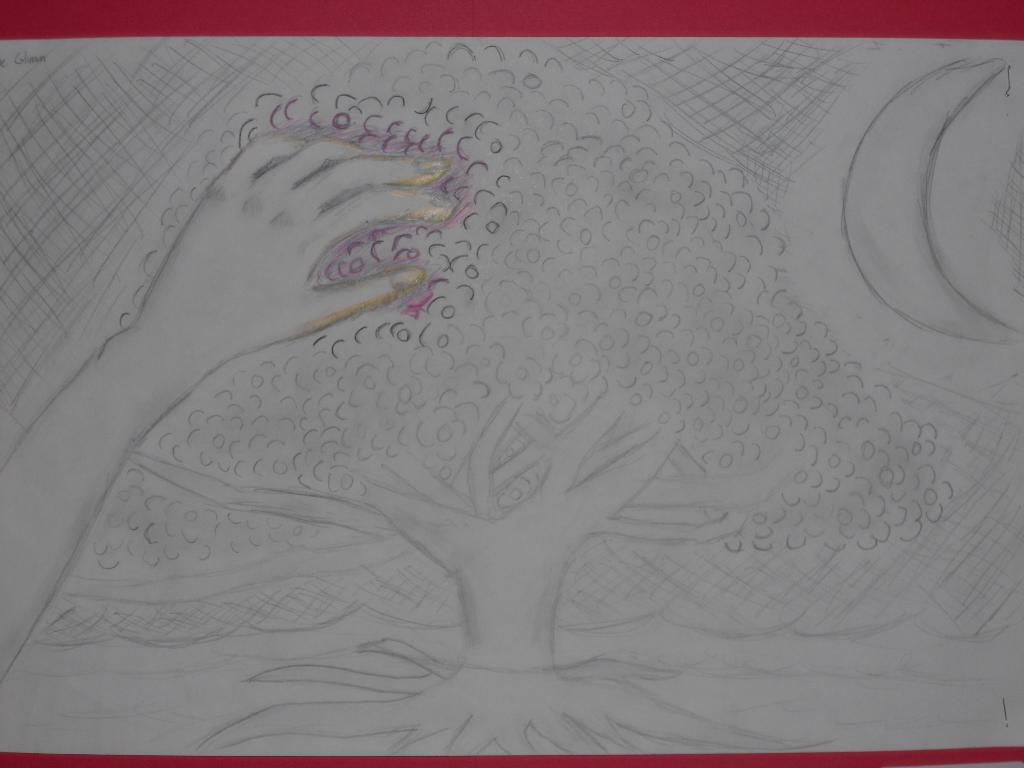 Bad value
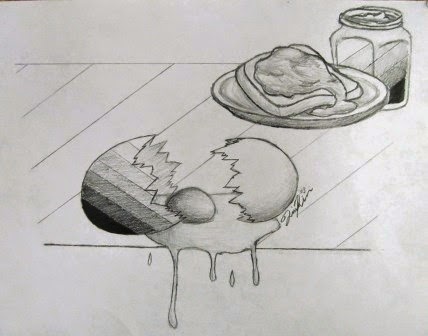 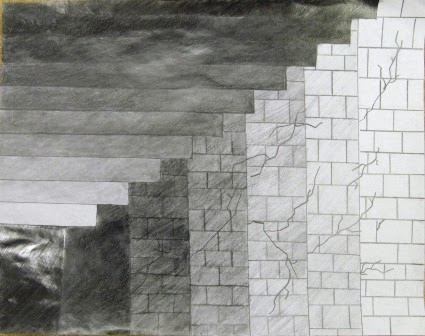 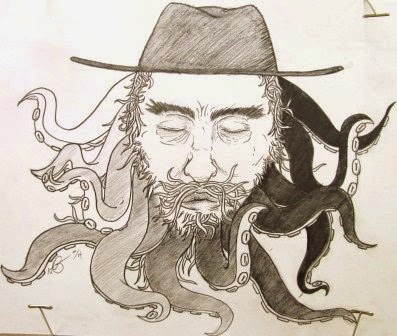 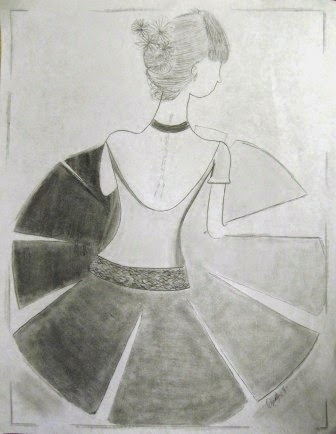 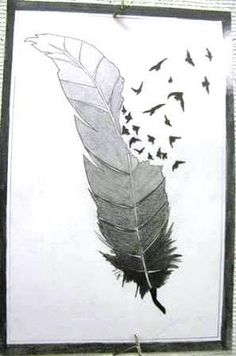 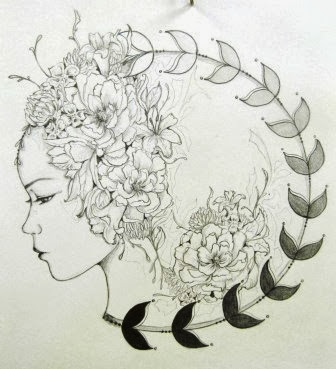 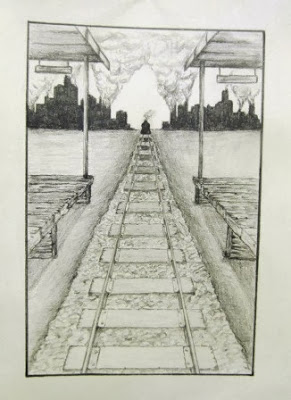 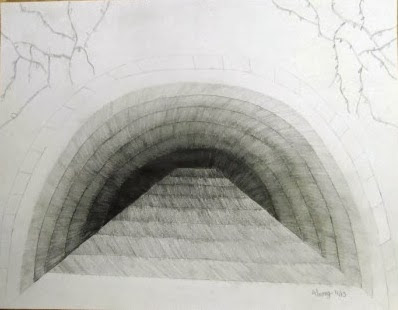 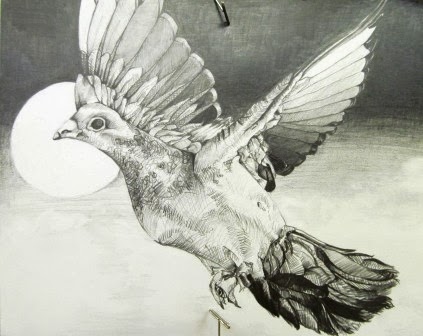 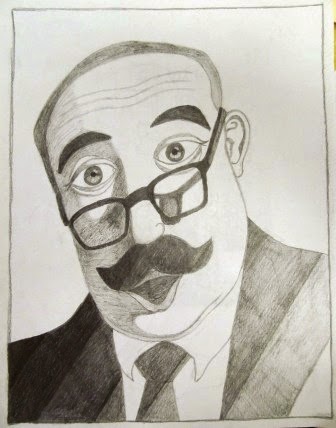 Value Assignment
Full page
Pick a creative picture to draw
Must include a value scale
High quality value 
Only pencil